PDCWG Report to ROS 

Chair: Jimmy Jackson, CPS
Vice Chair: Vacant

ROS
Sep 1st, 2022
Report Overview & Notes
Report Overview
Meeting Minutes
BAL-001-TRE-2 FMEs and IMFR
1 FME in the month of July
Frequency Control Report
Meeting Minutes
PDCWG Meeting 8/17/2022
ECRS Deployment and Requirement Methodology
RRS Limit Study Update
ERCOT Reports 
TRE Report
Frequency Measurable Events Performance
Frequency Measurable Events
There was 1 FME in July
7/27/2022 1:17:48
Loss of 517 MW of generation
Interconnection Frequency Response: 1,326 MW/0.1 Hz
80 Resources were evaluated. These includes,
34 Generation Resources
2  Controllable Load Resources
44 Energy Storage Resources    
7 of 80 Evaluated Resources had less than 75% of their expected Initial Primary Frequency Response.
13 of 80 Evaluated Resources had less than 75% of their expected Sustained Primary Frequency Response.
Interconnection Minimum Frequency Response (IMFR) Performance
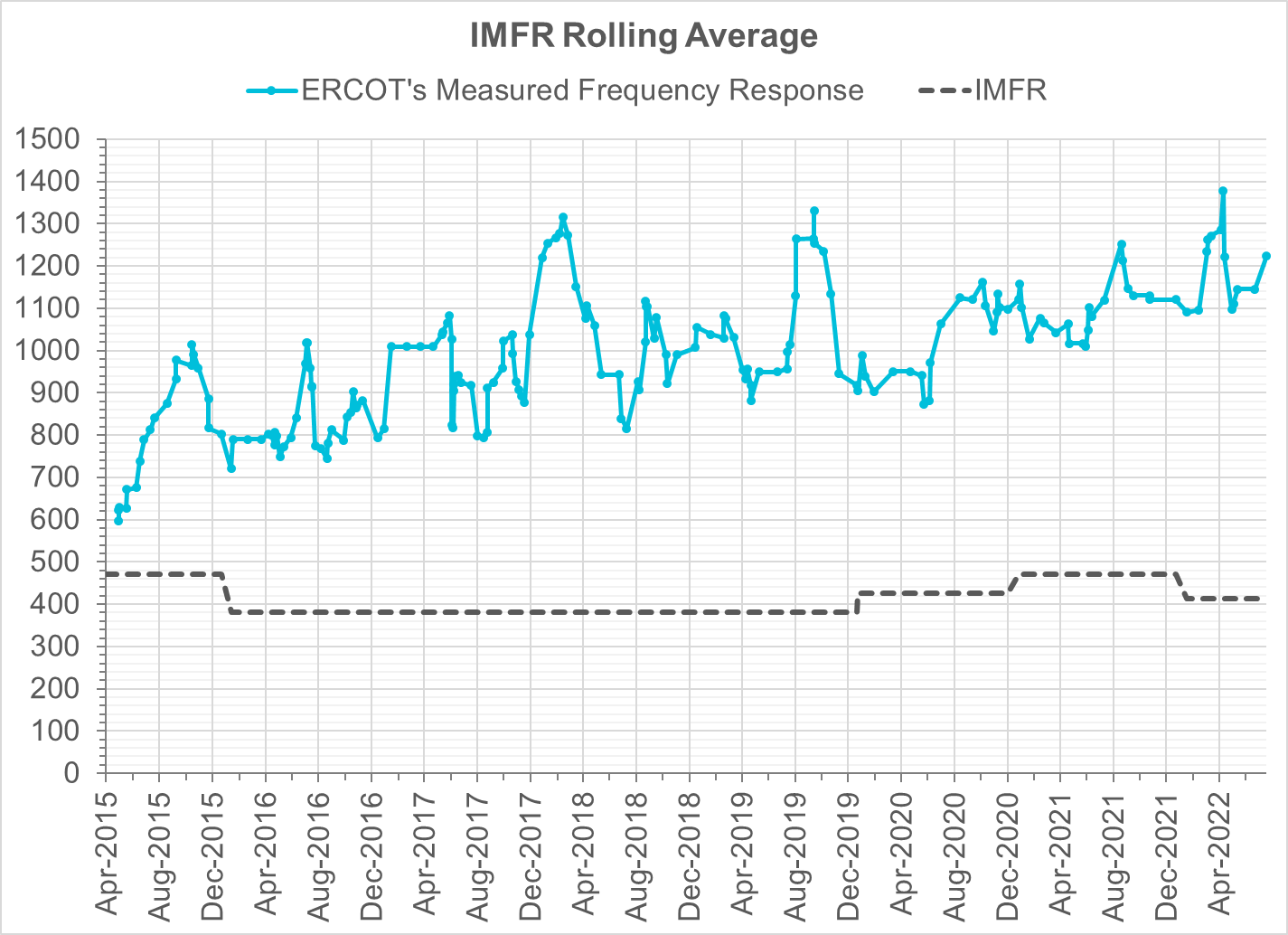 IMFR Performance currently
 1223.77 MW/0.1HZ
Frequency Response Obligation (FRO): 412  MW/0.1 Hz
Questions?
July 2022
Frequency Control Report
CPS1 Performance
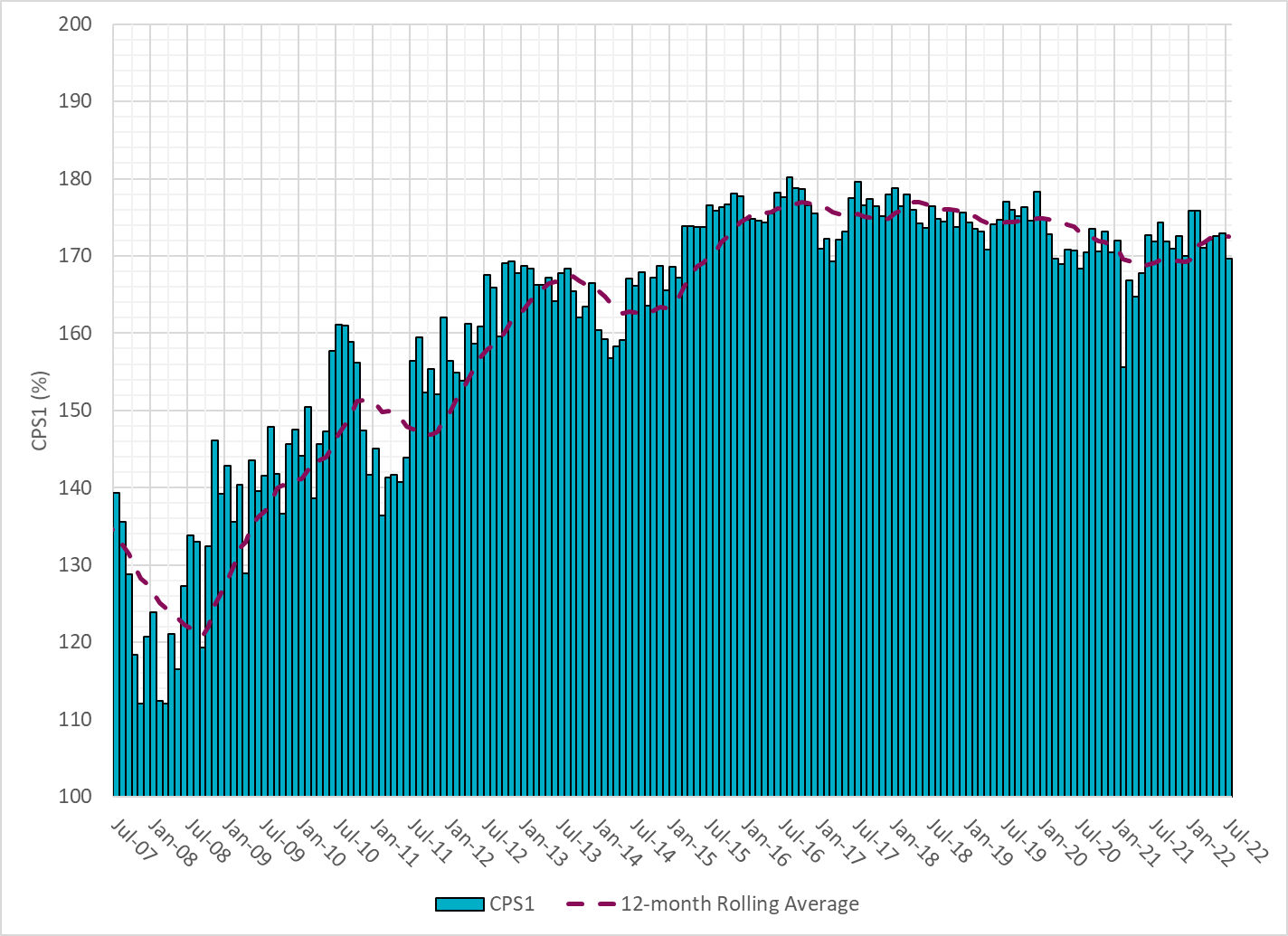 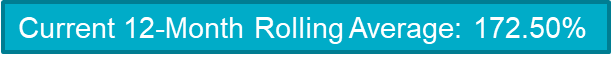 RMS1 Performance of ERCOT Frequency
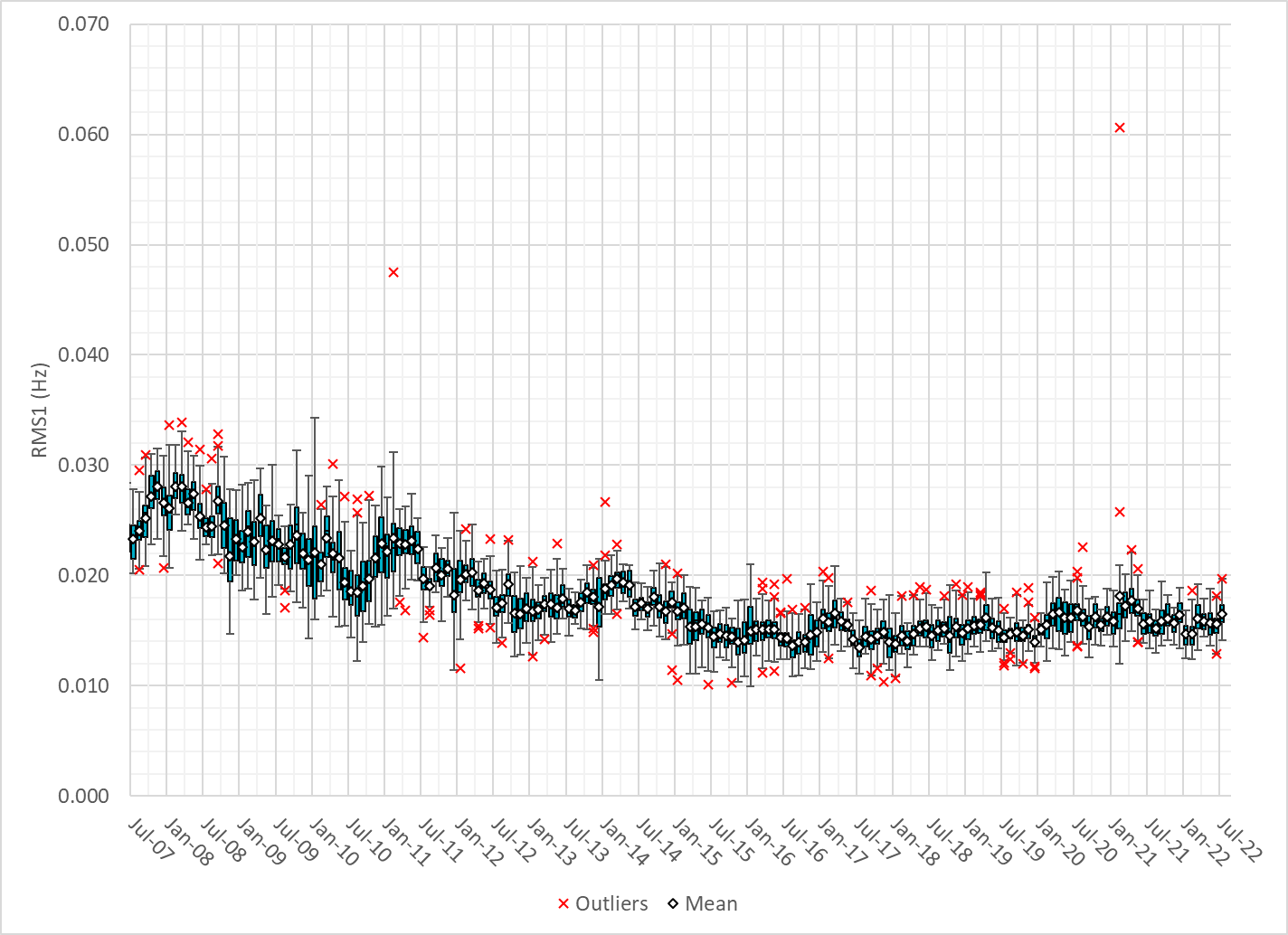 [Speaker Notes: 16.48Mhz on avg for July 2022]
Frequency Profile Analysis
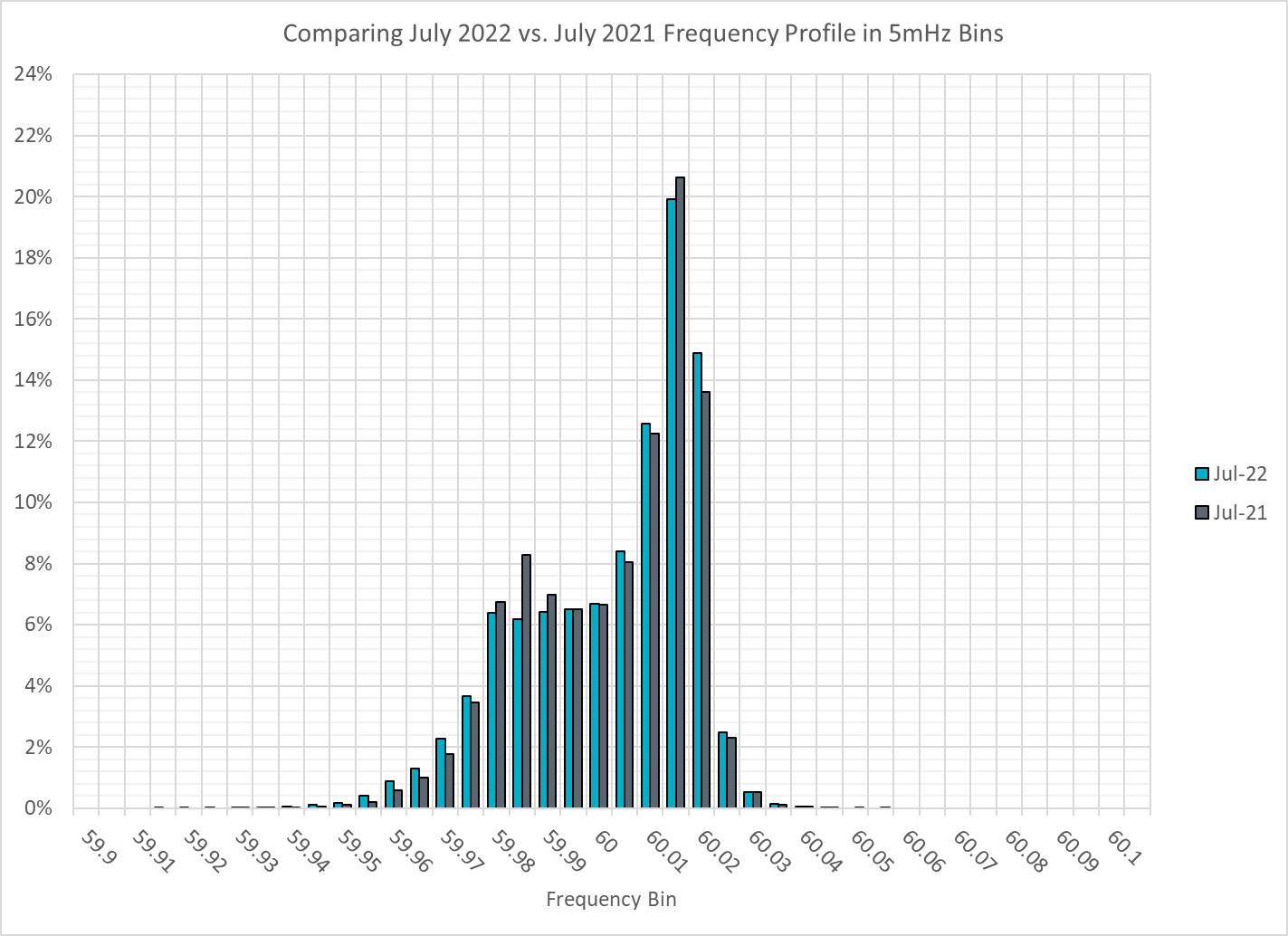 Time Error Corrections
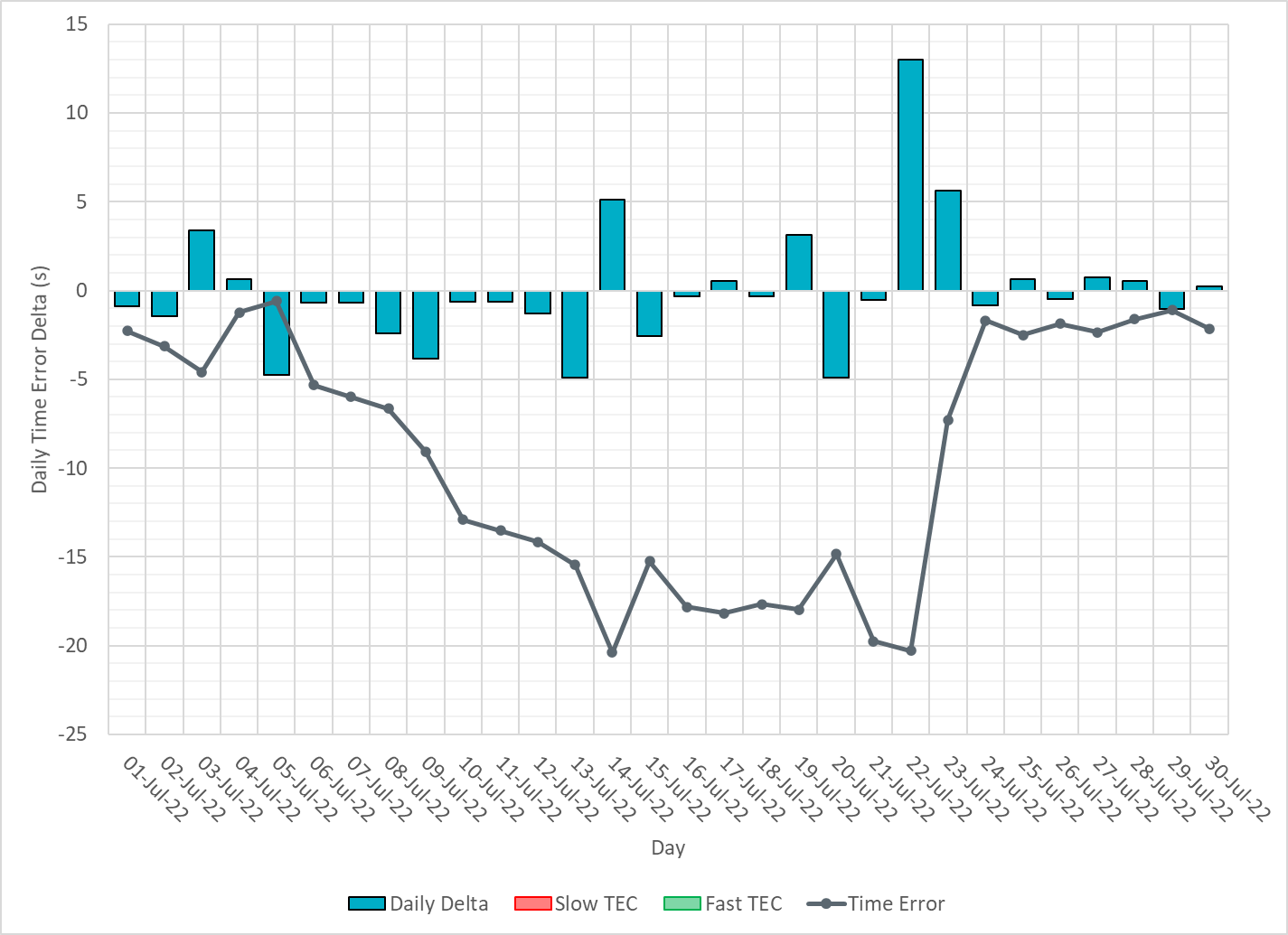 [Speaker Notes: Time error started to go down around the 7th due to  significant IRR ramps and heatwave. Several GTBD changes were made later in the month to recover time error.]
ERCOT Total Energy
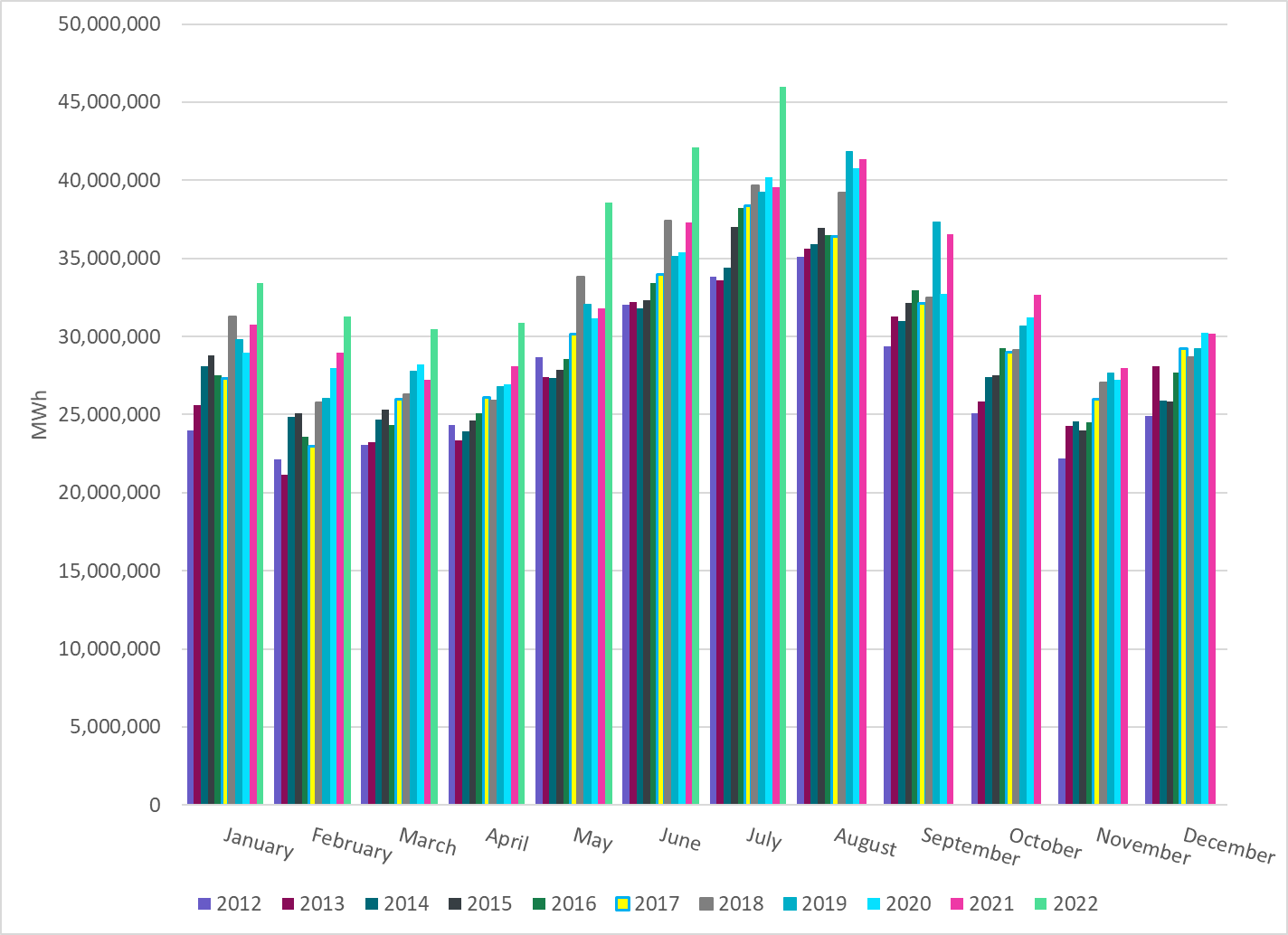 [Speaker Notes: 45,993,543 MWh]
ERCOT Total Energy from Wind Generation
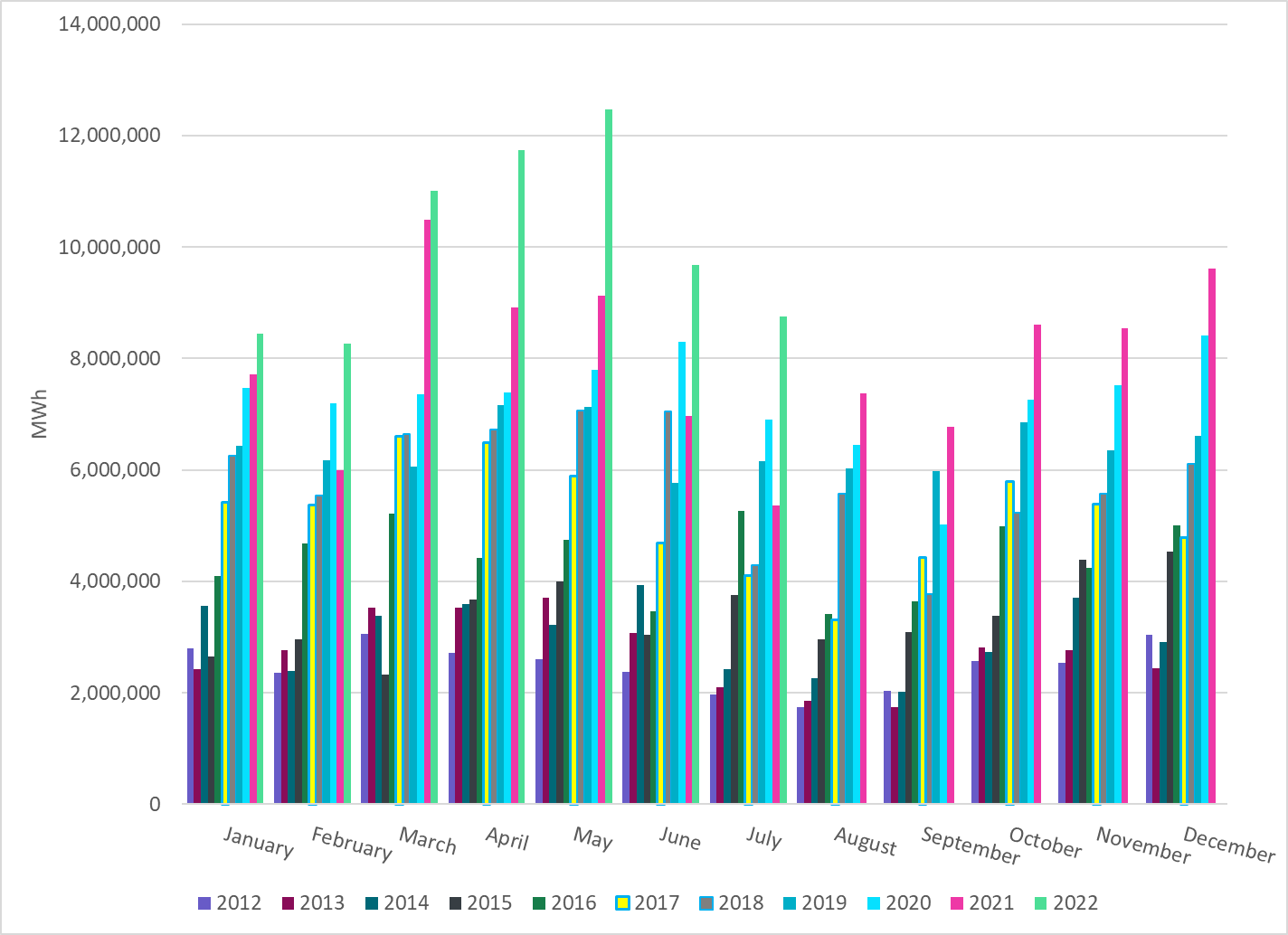 [Speaker Notes: 8,753,431 MWh]
ERCOT % Energy from Wind Generation
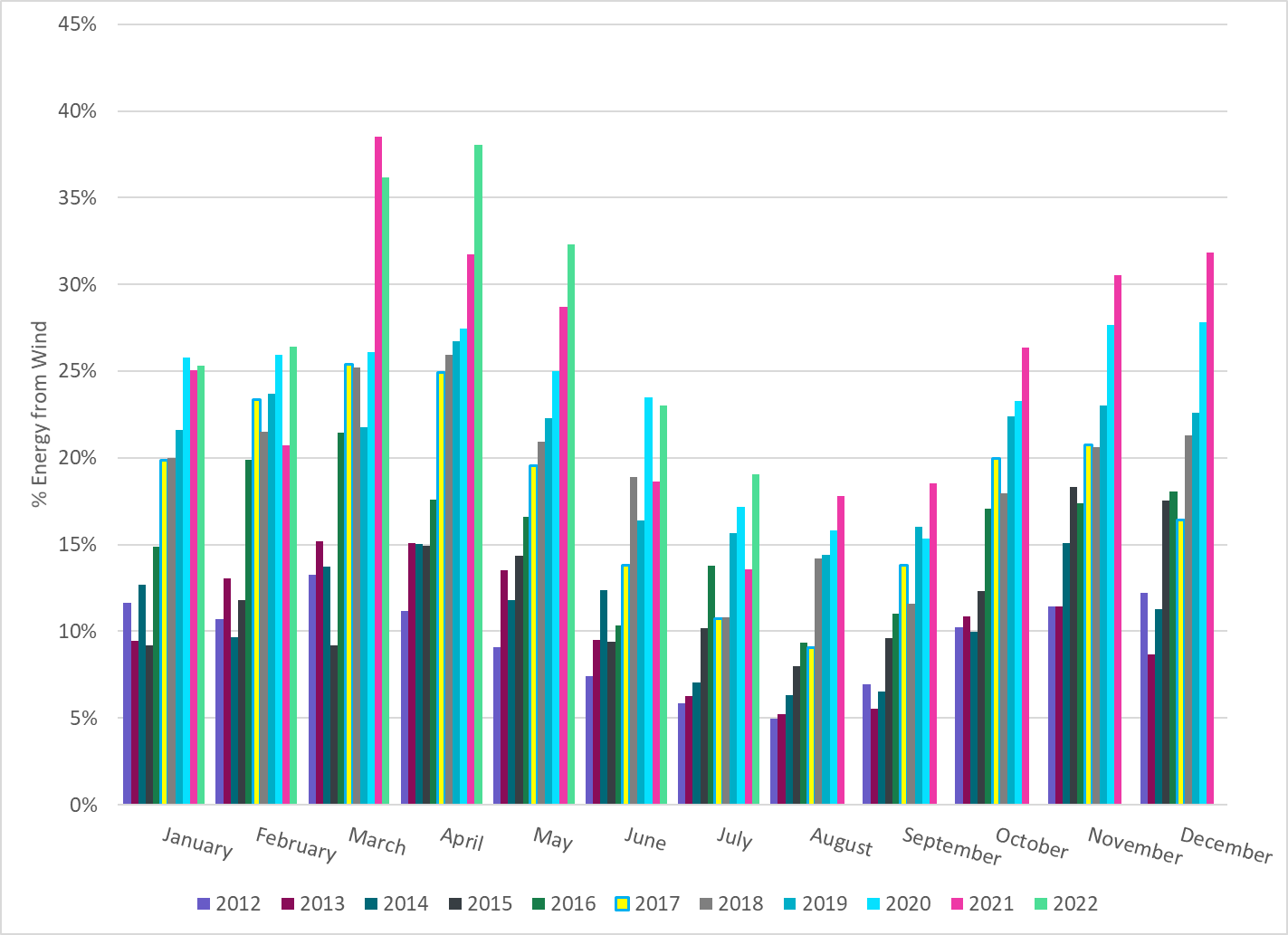 [Speaker Notes: 19.03%]
ERCOT Total Energy from Solar Generation
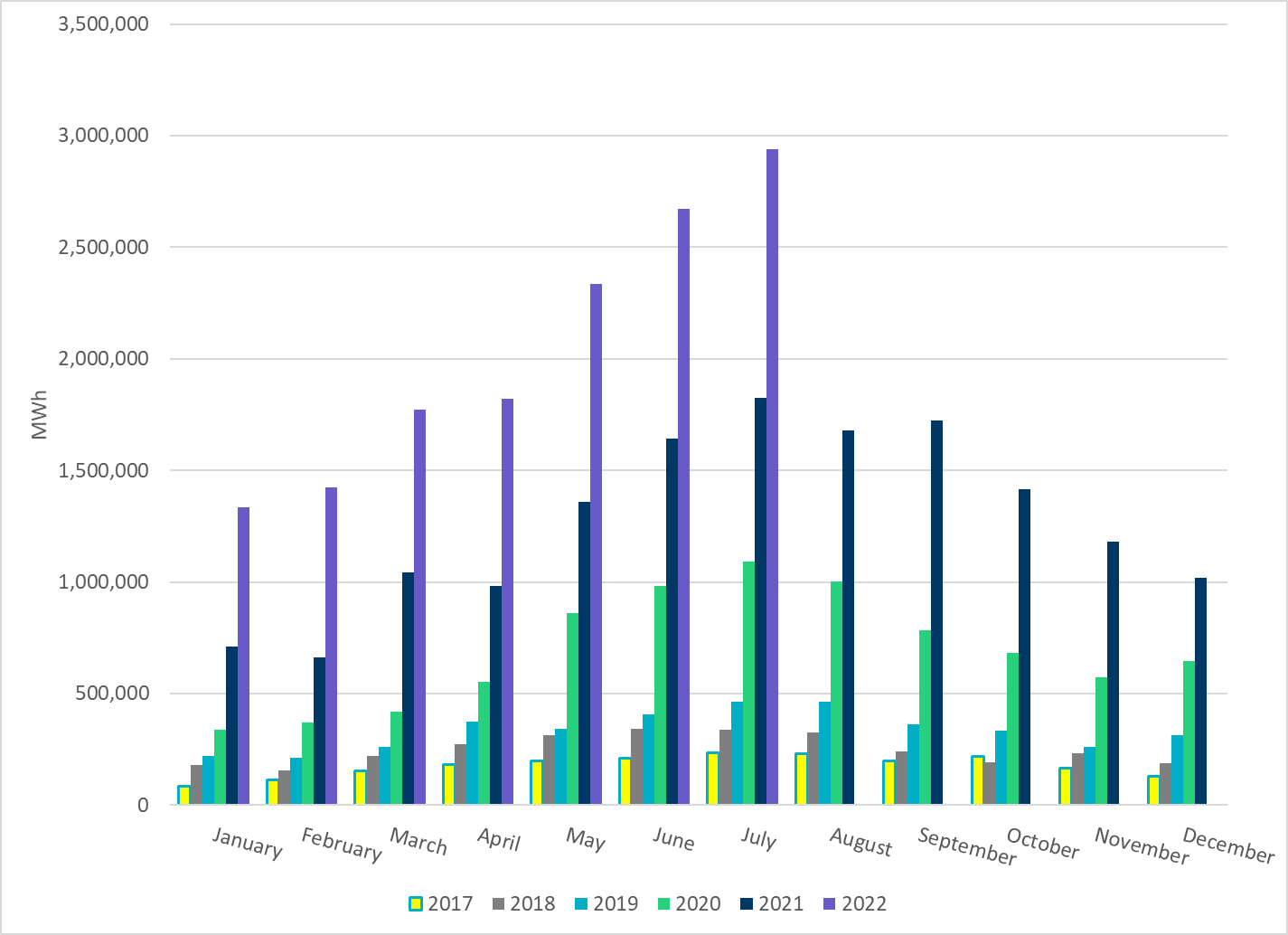 [Speaker Notes: 2,937,875 MWh]
ERCOT % Energy from Solar Generation
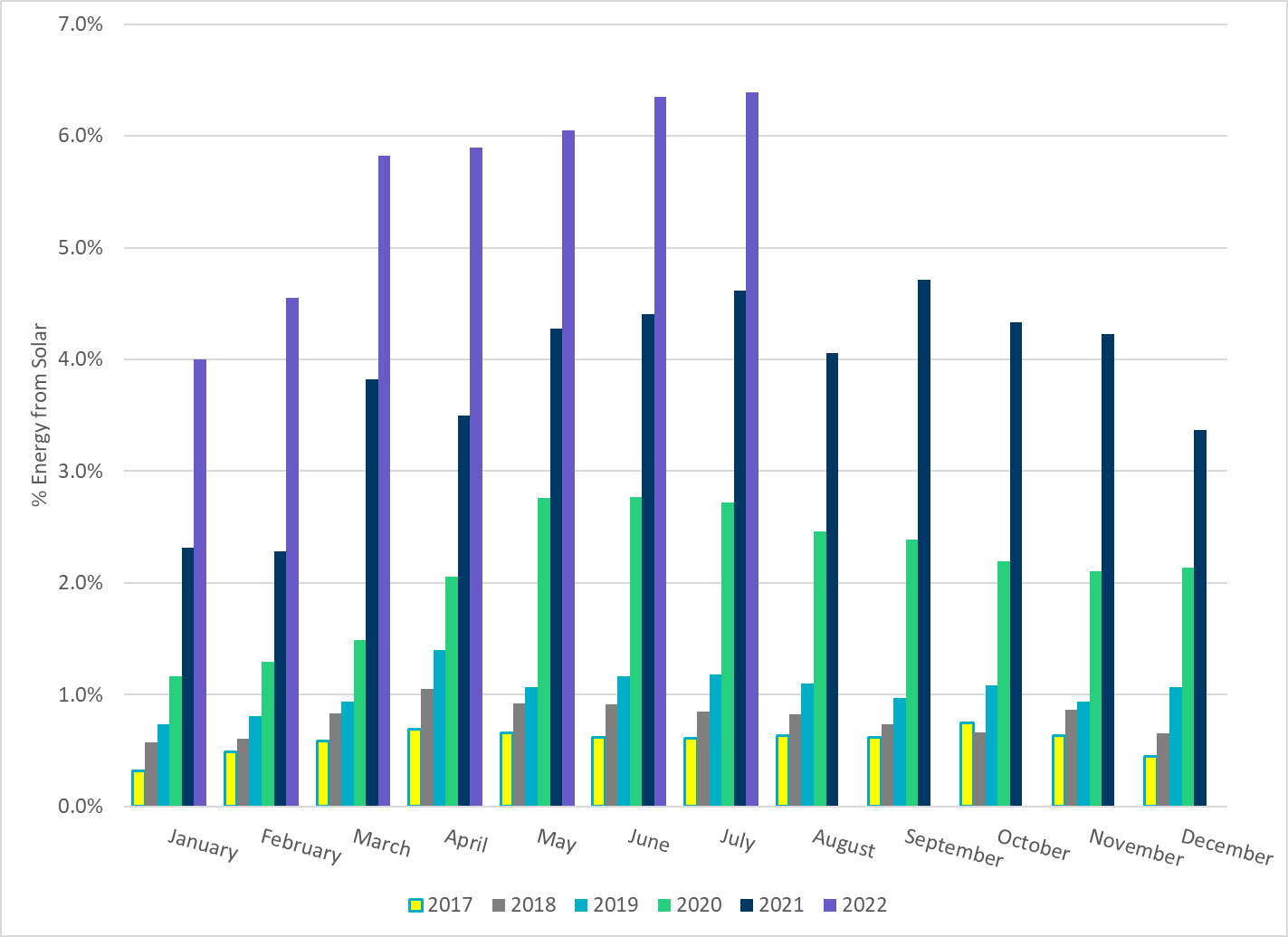 [Speaker Notes: 6.39%]